Supplemental Figure 1
A
EDTA
Heparin
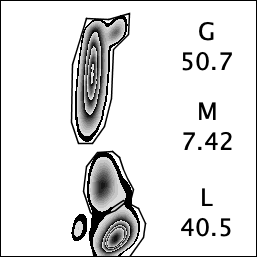 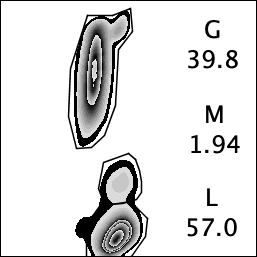 SSC
SSC
CD45
CD45
B
FRESH	                  +4HRS                          +8HRS	                    +24HRS
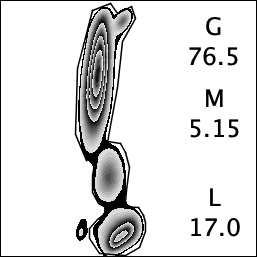 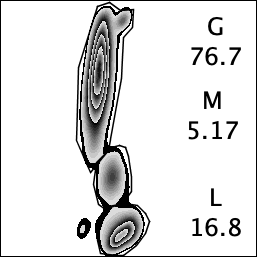 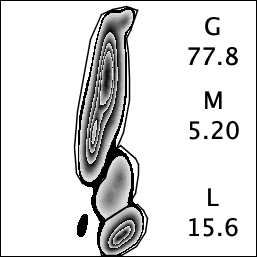 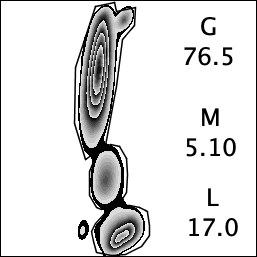 1Granulocytes, monocytes and lymphocytes were gated as shown in S. Figure 1
2% differences were calculated as follows: [(MeanHep – MeanEDTA)/MeanHep]x100%
3A negative number indicates that heparin tube mean value was less than the EDTA mean value
4na=not applicable